Invisible Wounds of War:Traumatic Brain Injury and Post-Traumatic Stress Disorder Affected Student-Veterans & Military Service Members
Richard Harris, MSW,  APSW
Coordinator of Student-Veterans & Military Services

Last Updated:  02/04/2019
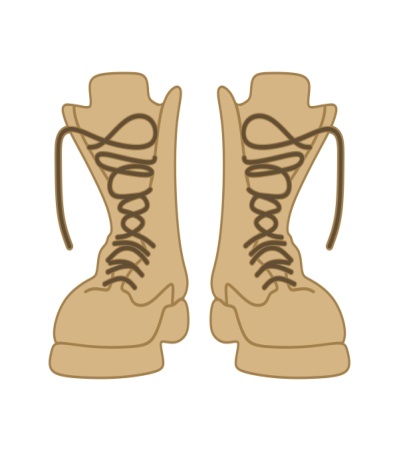 Combat2
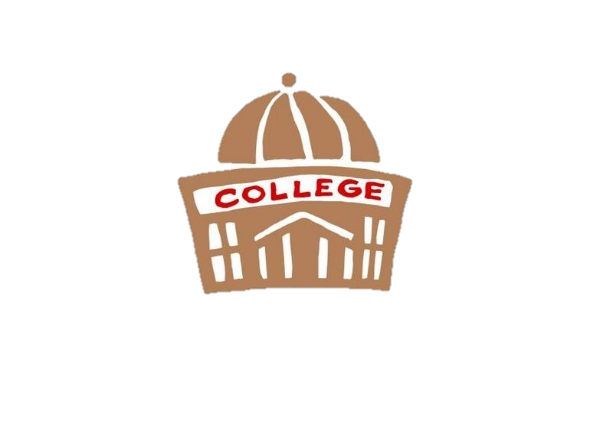 It has been estimated that there is as much as a forty percent chance that individuals serving in Iraq and Afghanistan will acquire a cognitive injury prior to completing their tour of duty (Kato, 2010; Milliken, Auchterlonie, & Hoge, 2007; Tanielian, 2008; Radford, 2009; Shea, 2010).
The most prevalent of these cognitive injuries are Traumatic Brain Injury (TBI) and Post-Traumatic Stress Disorder (PTSD) (Kato, 2010; Shea, 2010).
University records and self-identification indicate that there are Veterans/Military Service Members that have returned from the battlefield and onto our campus in pursuit of a college degree with a TBI/PTSD, but are facing significant learning barriers to academic success.
Factors Impacting TBI/PTSD Affected Student-Veterans/Military
Service Members Enrollment, Retention and Academic Performance
Taking Brain Injury From Combat to College
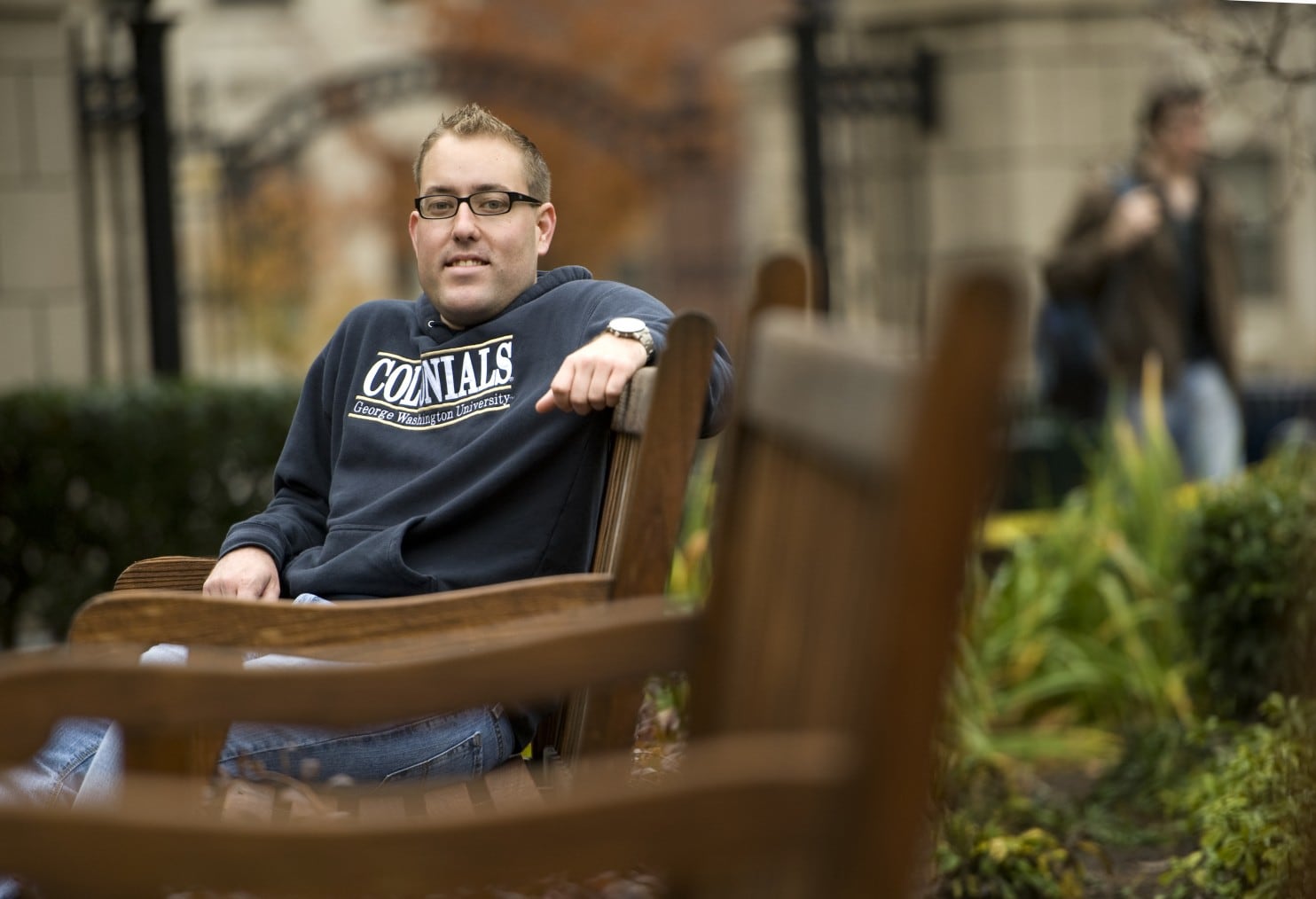 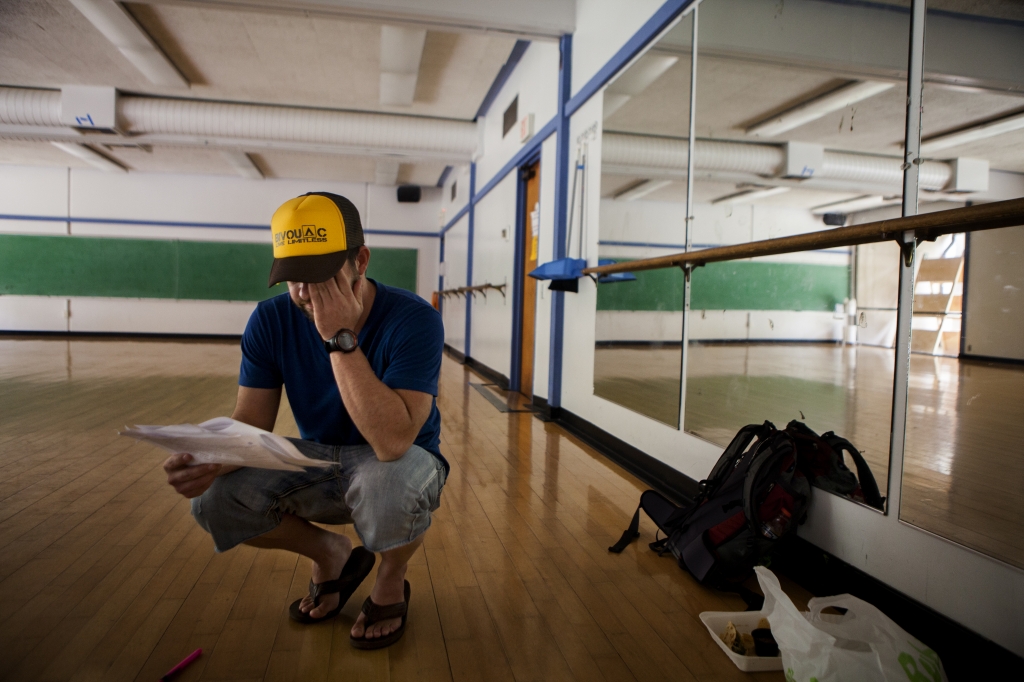 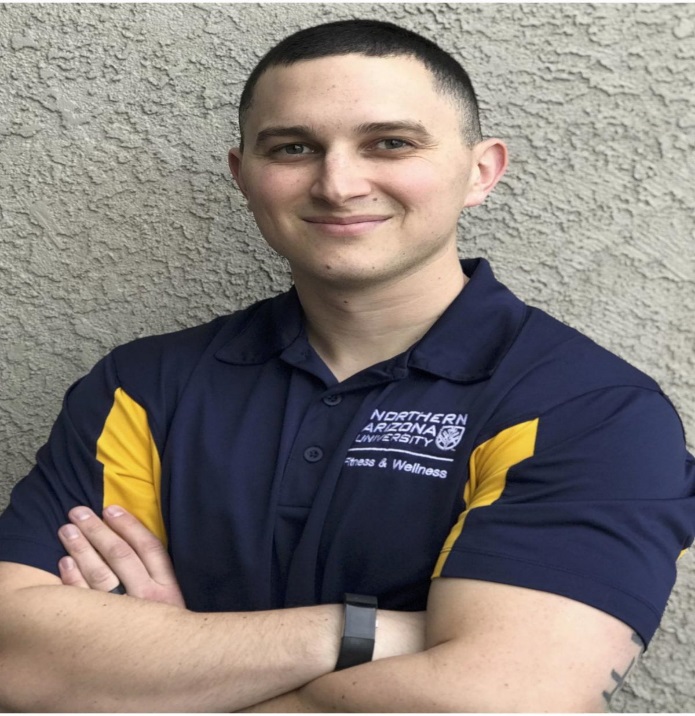 Army Veteran, Brandon Corrales (Northern Arizona University): "The traumatic brain injury has made going to school very, very difficult, because it takes me a lot longer to process this information.
Army Veteran, Brian Hawthorne (George Washington University):  “I would read one page and forget what I’d just read.”  Fearing flunking out of college, Brian sought help on campus and was referred to the local Veterans Affairs Medical Center where doctors quickly diagnosed a mild TBI caused by his proximity to bomb blasts.
Marine Corps Veteran, Richard Gilbert (University of California-San Diego): Richard was diagnosed with a traumatic brain injury while he was deployed in Iraq. “Having a broken body – break your arm, put it in a cast, you’ll be fine…But with your brain, you can’t put a Band-Aid on it. You can’t put a brace on it before you take a test. It doesn’t work like that.”
Game Changer!
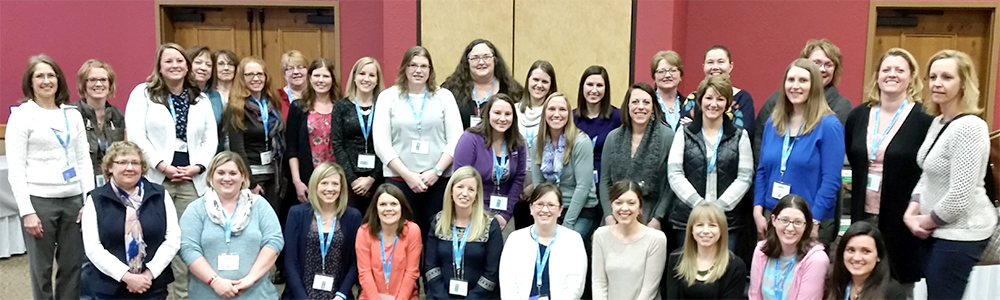 The Department of Communication Sciences and Disorders has the unique ability to provide services that can lead to academic and social success for Military Veterans.  This includes, but is not limited to, Veterans who are experiencing cognitive and/or linguistic deficits associated with Traumatic Brain Injuries.
Campus Panel Discussion
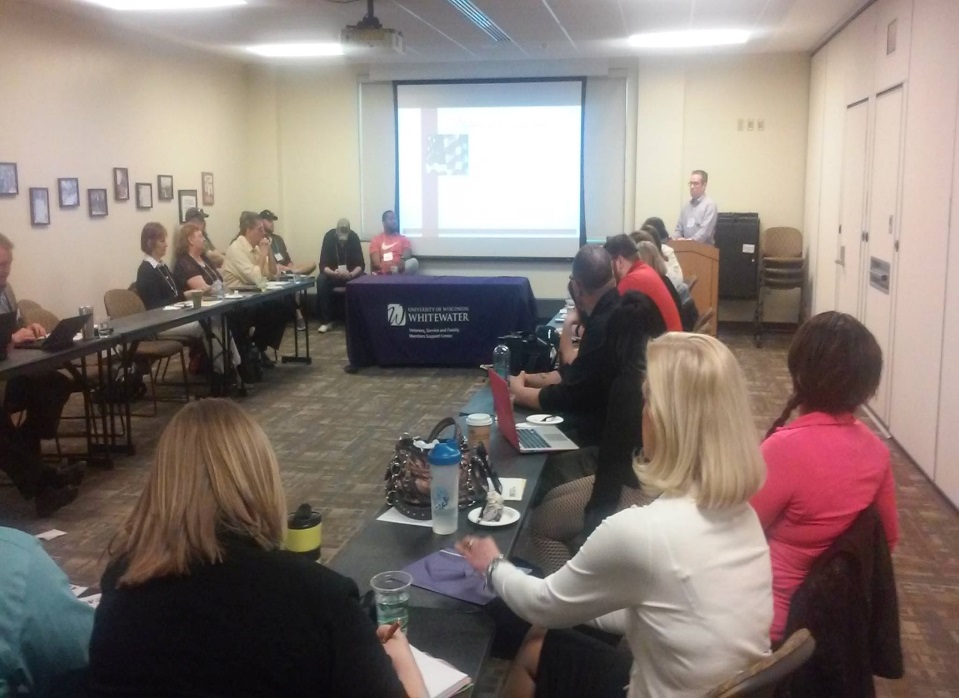 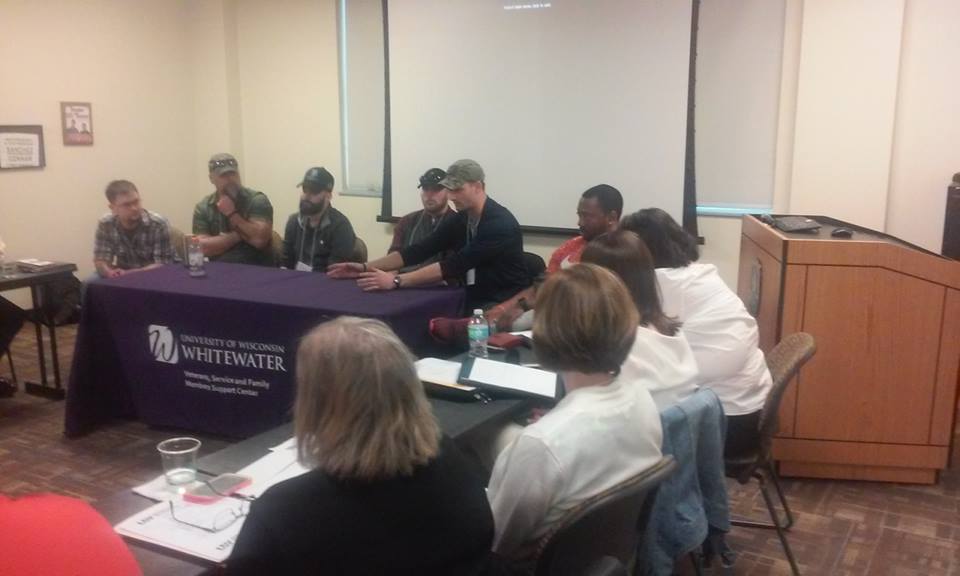 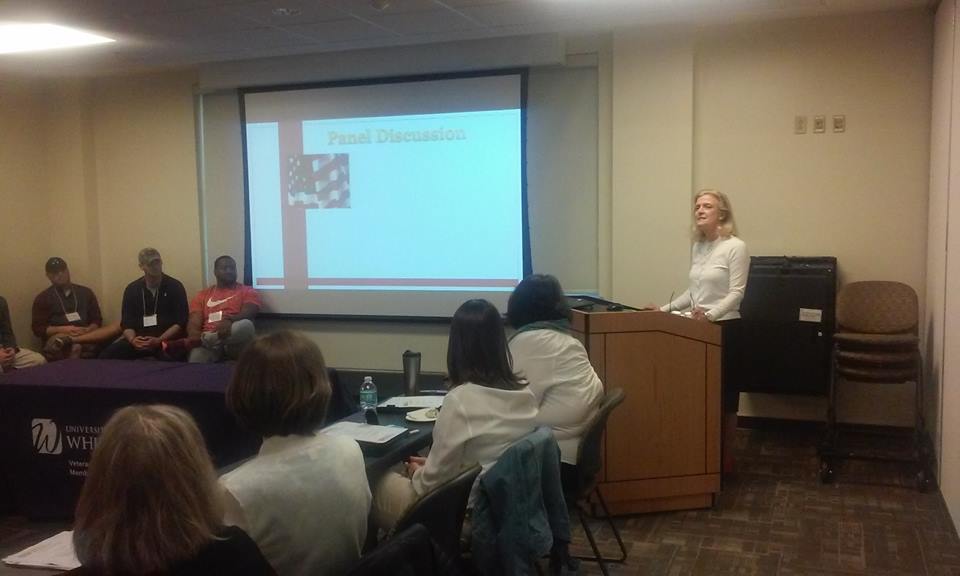 Case Study #1
Student-Veteran (SV) states that he is a retiree from the US Navy and has prior service with the US Marine Corp.  SV further states that he has been deployed to both Iraq and Afghanistan.  SV also states that he has been diagnosed with traumatic brain injury (TBI) and post-traumatic stress disorder (PTSD).  According to SV he  receives medical/mental health care at the Madison VA Hospital and uses UW-Whitewater Center for Students with Disabilities services due to memory deficit.  SV presents as being at-risk for poor academic performance and homelessness (several months behind in rent and received an eviction notice from his landlord).
Coordinator of Student-Veterans/Military Service Members (CSVMS) referred SV to HUD-VASH program for housing assistance, Madison VA Hospital to address issue of anxiety, Veterans Service Members Organization (CVSO) for academic support, University CARE Team Case Manager for counseling and Center for Students with Disabilities (CSD) for reasonable accommodations. 
Outcome:  SV received support from both on-campus and off-campus resources that met his needs.  SV graduated with a Bachelor of Arts Degree as scheduled and recently reported being gainfully employed by a Veteran serving agency in the State of Wisconsin.
Case Study #2
Student-Veteran (SV) states that he is experiencing migraine headaches and having nightmares because of several concussions that he suffered during his deployment to Afghanistan.  SV further states that he has been diagnosed with traumatic brain injury (TBI) and post-traumatic stress disorder (PTSD) and that he is not receiving medical/mental health care from any provider.  SV presents as being at-risk for poor academic performance and homelessness as he is currently “couch surfing.”
Coordinator of Student-Veterans/Military Service Members (CSVMS) referred SV to HUD-VASH program for housing assistance, Madison VA Hospital to address TBI and PTSD, Veterans Service Members Organization (CVSO) for academic support, University CARE Team Case Manager for counseling and Center for Students with Disabilities (CSD) for reasonable accommodations. 
Outcome:  SV received support from both on-campus and off-campus resources that met his needs.  SV graduated with a Bachelor of Arts Degree as scheduled and recently reported being gainfully employed by a local law enforcement agency in the State of Wisconsin.
Case Study #3
Student-Veteran (SV) contacted CSVMS by phone and seemed to be in distress stating, “I tried my best to handle my school stuff on my own, but I should have asked for help sooner.”  SV stated that he has been having trouble sleep for the past several weeks and staying awake to avoid nightmares.  SV further states that he was diagnosed with PTSD because of his combat tour in Afghanistan where several of his “buddies” were killed in action.  SV went on to state that he went through depression recently when a close friend of his (who happens to be the same age) died of a heart attack.  SV informed CSVMS that he receives medical/mental health services from the Milwaukee VA Medical center.  SV presents as being at-risk for poor academic performance as he is concerned that he has failed a class and will not graduate on time and difficulty sleeping.
Coordinator of Student-Veterans/Military Service Members (CSVMS) referred SV to Milwaukee VA Center to address PTSD and depression, Veterans Service Members Organization (VSO) for academic support, University CARE Team Case Manager for counseling and Center for Students with Disabilities (CSD) for reasonable accommodations. 
Outcome:  SV received support from both on-campus and off-campus resources that met his needs.  SV graduated with a Bachelor of Arts Degree as scheduled and recently reported being gainfully employed by a business firm in the State of Wisconsin.
Cross-Campus Collaboration
Community-Based Collaboration
Service Delivery Model
Coordinator of Student-Veterans 
& Military Services Outcome Measurement
Q & A
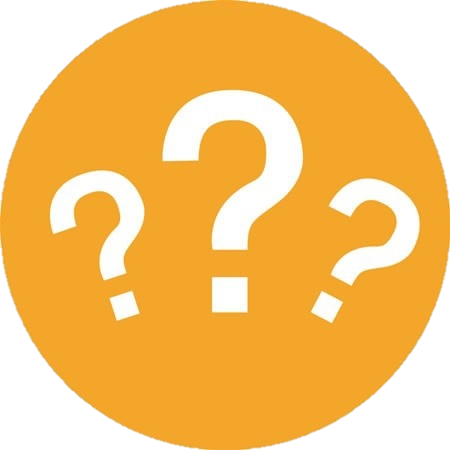 University of Wisconsin-Whitewater 	                      HarrisR05@uww.edu	                                              (608) 718-6120
Works Cited
Church, T. E. (2009). Returning veterans on campus with war related injuries and the long road back home. Journal of Postsecondary Education and 	Disability, (22)1, 43–52.

Kato, L. (2010). The psychological adjustments of veterans returning from Afghanistan and Iraq. (Doctoral dissertation). Retrieved from ProQuest 	Dissertations and Theses database. UMI (3426110). 

Madaus, J. W., Miller, W. K., & Vance, M. L. (2009). Veterans with disabilities in postsecondary education. Journal of Postsecondary Education and 	Disability, (22)1, 10–17.

Milliken, C. S., Auchterlonie, J. L., & Hoge, C. W. (2007). Longitudinal assessment of mental health problems among active and reserve component 	soldiers returning from the iraq war. JAMA: The Journal of the American Medical Association, 298(18), 2141–2148. 

Radford, A. (2009). Military service members and veterans in higher education: What the new GI Bill may mean for postsecondary institutions 	Washington, DC: American Council on Education. 

Shea, K. (2010). The effects of combat related stress on learning in an academic environment: A qualitative case study. (Doctoral dissertation). Retrieved 	from ProQuest Dissertations and Theses database. UMI (3438652). 

Tanielian, T. (2008). Invisible wounds of war: psychological and cognitive injuries, their consequences, and services to assist them (T. Tanielian & L. 	Jaycox, Eds.). Santa Monica, CA: Rand Corporation.